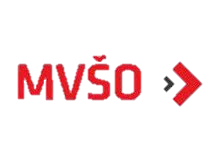 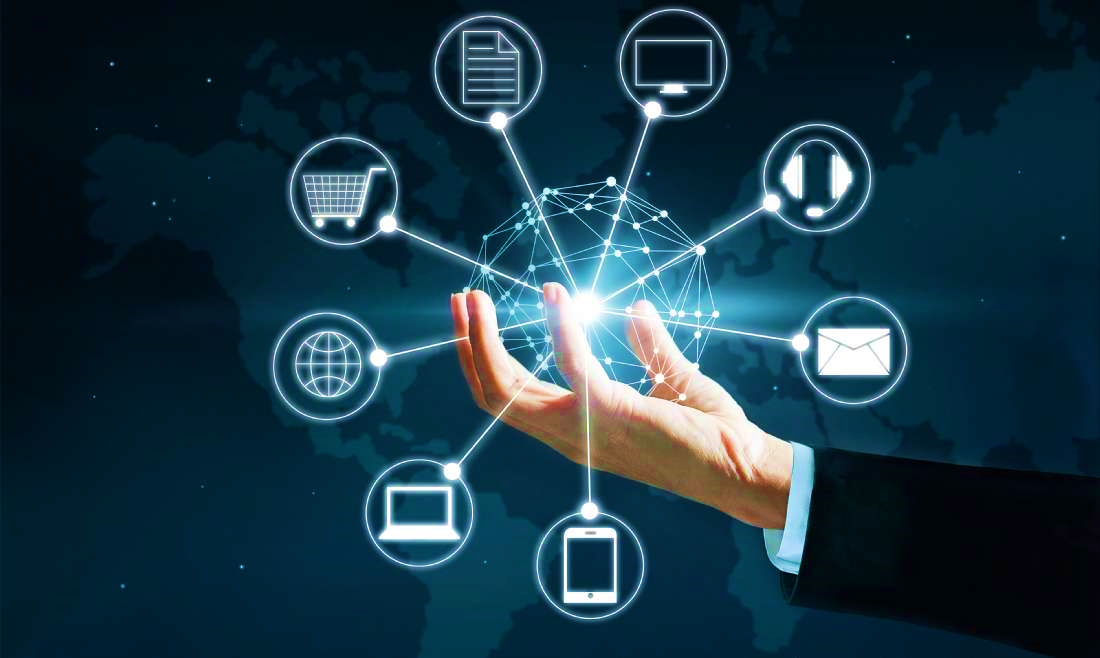 10. 
MEZINÁRODNÍ CENOVÁ POLITIKA
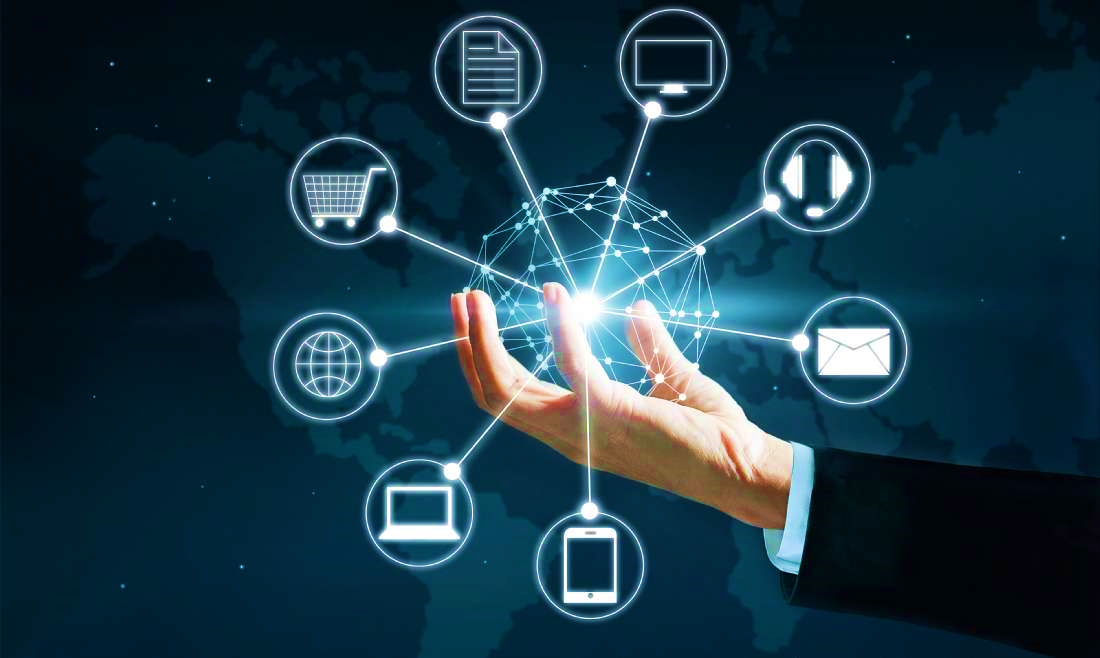 MEZINÁRODNÍ CENOVÁ POLITIKA
Mezinárodní cenová politika je jediným nástrojem mezinárodního marketingového mixu, který vytváří příjmy a bezprostředně ovlivňuje ziskovost podnikání.
V porovnání s ostatními nástroji mezinárodního marketingového mixu je cena pružný nástroj, protože změny v oblasti cenové politiky je možné realizovat poměrně rychle a podle aktuální situace na cílovém trhu.
Výhodou cenové politiky je to, že je méně než ostatní nástroje závislá na vnějším prostředí a podnik ji může snadno kontrolovat a používat jako strategický i operativní nástroj při realizaci mezinárodní marketingové strategie.
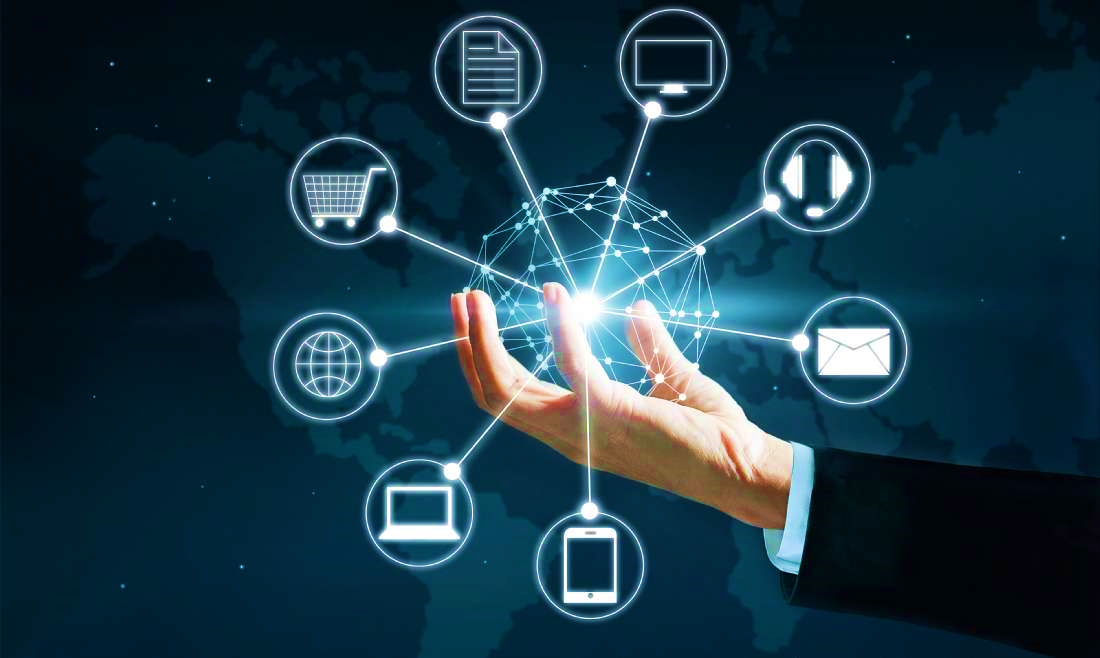 FAKTORY OVLIVŇUJÍCÍ VOLBU MEZINÁRODNÍ CENOVÉ STRATEGIE
Mezinárodní cenovou strategii ovlivňuje řada vnějších i vnitřních faktorů.
Vnější faktory:
podnikatelské prostředí,
obchodně-politické faktory,
stabilita devizových kurzů,
četnost a síla konkurence,
poptávka a chování spotřebitelů.
Vnitřní faktory:
zvolená mezinárodní marketingová strategie,
cíle cenové politiky,
náklady
způsob stanovení cen.
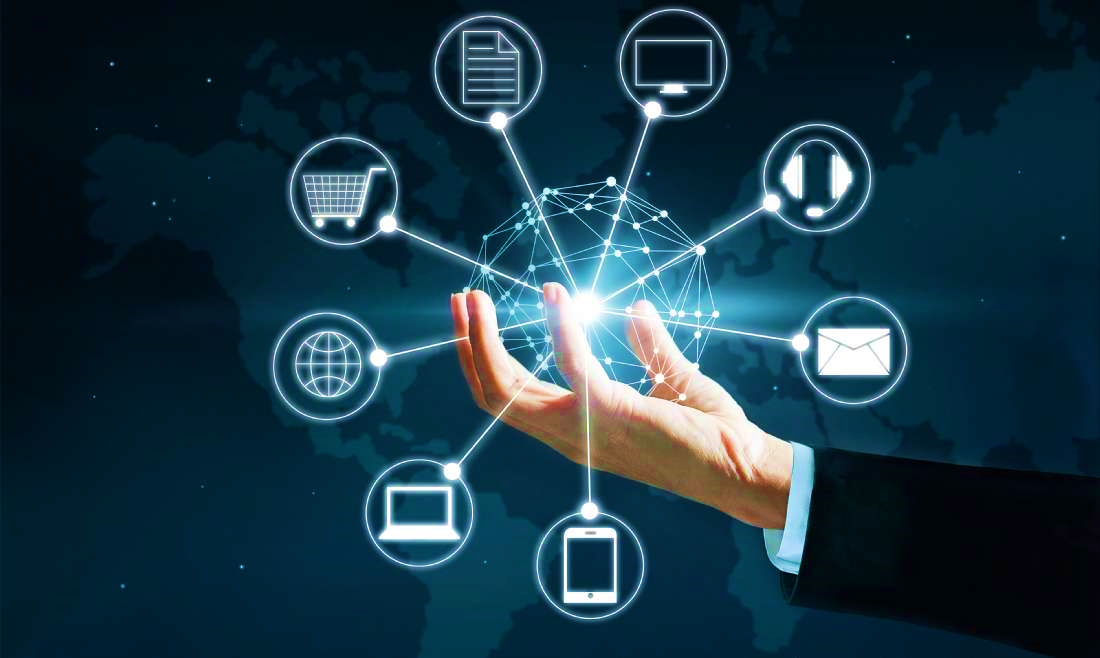 Základní rámec pro tvorbu a uplatnění cenových strategií na zahraničních trzích vytváří podnikatelské prostředí.
S podnikatelským prostředním souvisí fiskální politika státu (daňové zatížení).
Ceny ovlivňují obchodně-politické nástroje, které jsou používány jako opatření na ochranu tuzemských výrobců, jedná se o cla, dovozní přirážky a stanovení minimálních cen pro dovážené výrobky.
Cenová strategie je do značné míry ovlivněna konkurencí. 
Firmy s vedoucím postavením na trhu mohou těžit ze svého postavení leadera a v oblasti cenové politiky uplatňují obvykle vyšší ceny, než konkurenční firmy.
Cena je základní složkou mezi kupujícím a prodávajícím  je součástí ohodnocení výrobku spotřebitelem a je kulturně podmíněna.
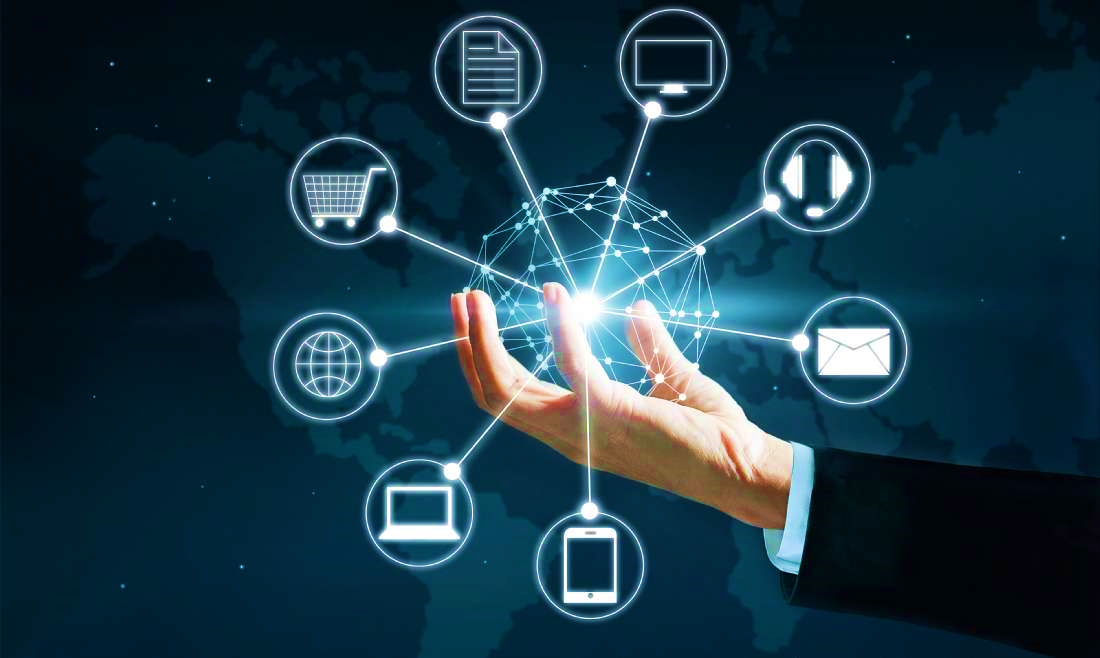 Chování spotřebitelů, jejich zvyklosti, postoje, sociální postavení, kupní síla a vnímání ceny a hodnoty výrobku ovlivňují přizpůsobení ceny na vybraných zahraničních trzích pro různé skupiny zákazníků.
Spotřebitelé vnímají cenu jako symbol kvality.
Některé podniky využívají výhody vyplývající z dobré pověsti země původu (made in) a mohou si dovolit stanovit pro vybrané zahraniční trhy vyšší ceny než pro trh tuzemský.
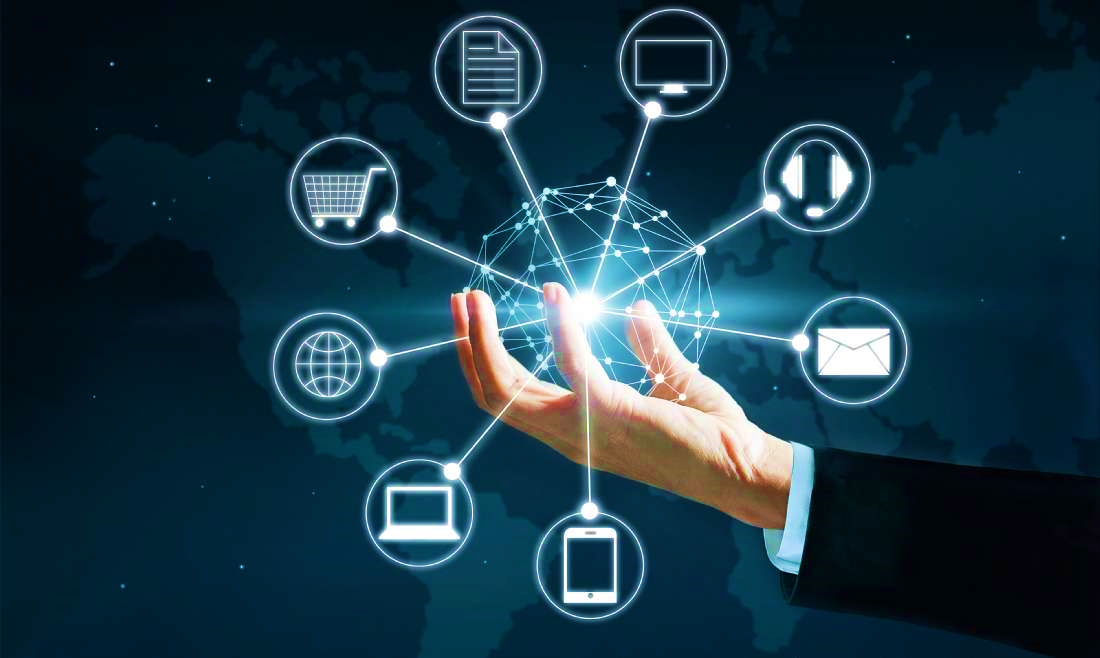 MEZINÁRODNÍ CENOVÁ STRATEGIE
Při stanovení mezinárodní cenové strategie musí firma vycházet zejména z mezinárodní podnikatelské strategie.
Je nutné aby si firma vybrala vhodnou strategii např.:
strategie vyšších cen,
strategie nižších cen.
Dalším důležitým rozhodnutím je rozhodnutí o tom zda bude mít podnik v mezinárodním prostředí nastavenou jednotnou cenovou strategií na všech trzích nebo budou používat na různých trzích různé ceny.
Používání jednotných cen tzv. cenová standardizace, je možné v případě jednotného globálního positioningu. Ceny jsou stanoveny na úrovni mateřské firmy a ve všech zemích jsou udržovány na stejné hladině.
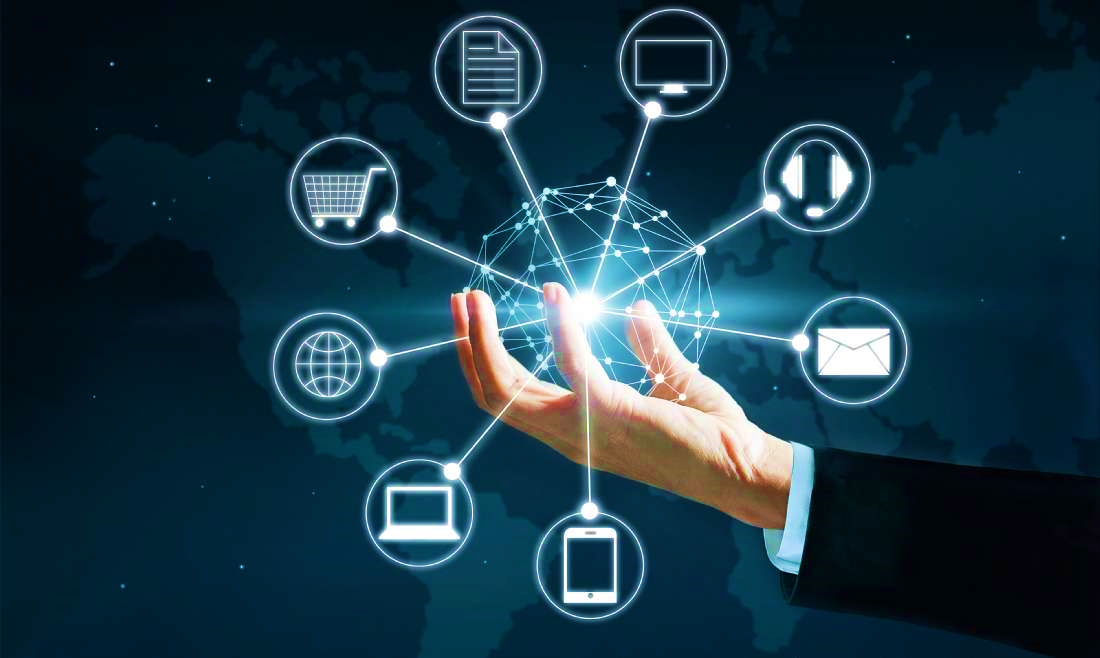 STRATEGIE CENOVÉHO ZUŽITKOVÁNÍ
Strategie sbírání smetany, skimming price stratégy
Jedná se o strategii založenou na uplatnění záměrně vysoké ceny v poměrně krátkém časovém období.
Nejčastěji se používá při zavádění zcela nového výrobku na světový trh.
Firma získá díky novosti výrobku na určitou dobu monopolní výhodu.
S příchodem konkurence pak firma přistupuje k postupnému snižování cen.
Tuto strategii využívají výrobci značkového a módního zboží.
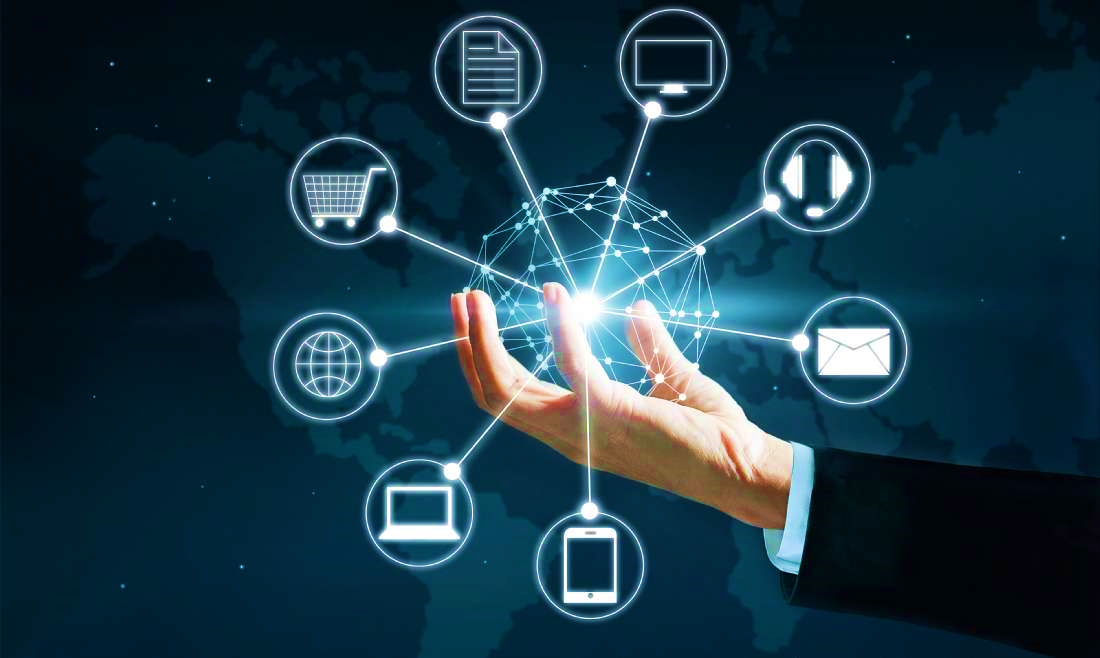 STRATEGIE PRÉMIOVÉ CENY
Strategie prestižní ceny, premium price strategy
Strategie, která má obvykle zájem na dlouhodobém udržování vysoké cenové hladiny, kterou chtějí zachovat po celou dobu životního cyklu výrobku.
Cílem strategie je podpořit prestiž výrobku a hodnocení vysoké kvality ze strany spotřebitelů a vybudovat pro výrobek jedinečnou pozici na trhu. 
Strategie je používána u luxusních výrobků.
Vysoké ceny jsou pro spotřebitele symbolem prestiže.
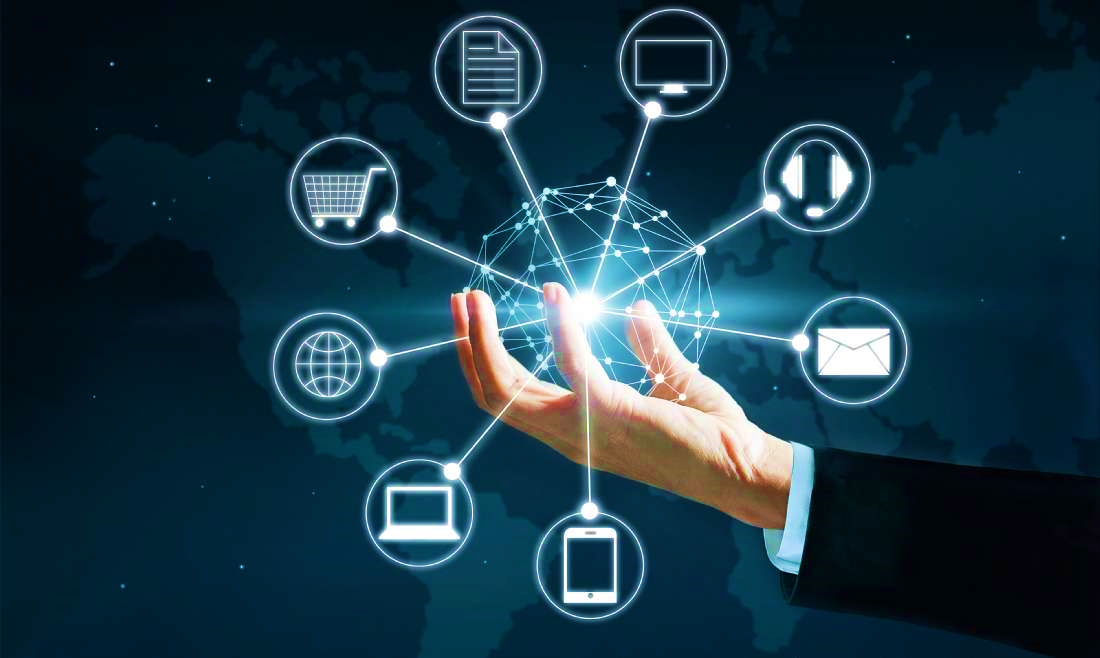 STRATEGIE CENOVÉHO PRONIKÁNÍ NA TRH
Penetration price strategy.
Strategie je založena na používání nízkých cen.
Cílem strategie je rychlé proniknutí na trh, dosažení velkého tržního podílu, rychlého obratu a s tím spojeného zvýšení objemu výroby a snížení jednotkových nákladů.
Firma musí mít potřebné výrobní a distribuční kapacity pro uspokojení očekávané vysoké poptávky.
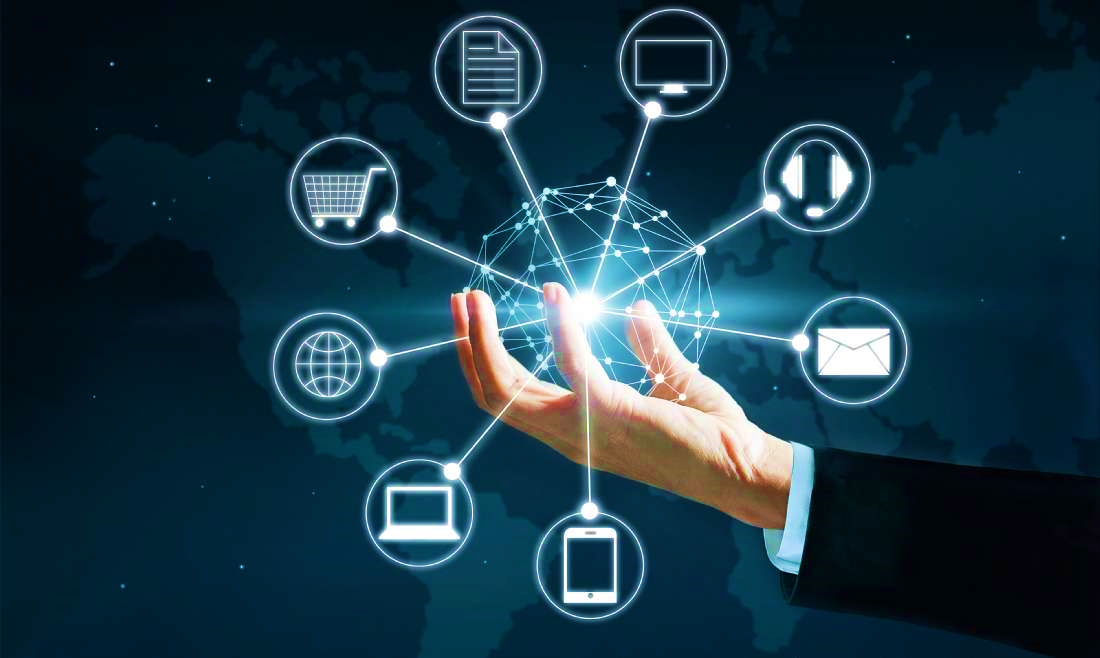 STRATEGIE EXPANZIONISTICKÝCH CEN
Expansion pricing strategy.
Jedná se o strategii mimořádně nízkých cen.
Tuto strategii využívá na mezinárodních trzích řada firem hlavně ve východoasijských zemí.
Používaní expanzionistických cen vede k antidumpingovým řízením ze strany vyspělých zemí a může negativně ovlivnit podnikatelské aktivity dané firmy v zahraničí.
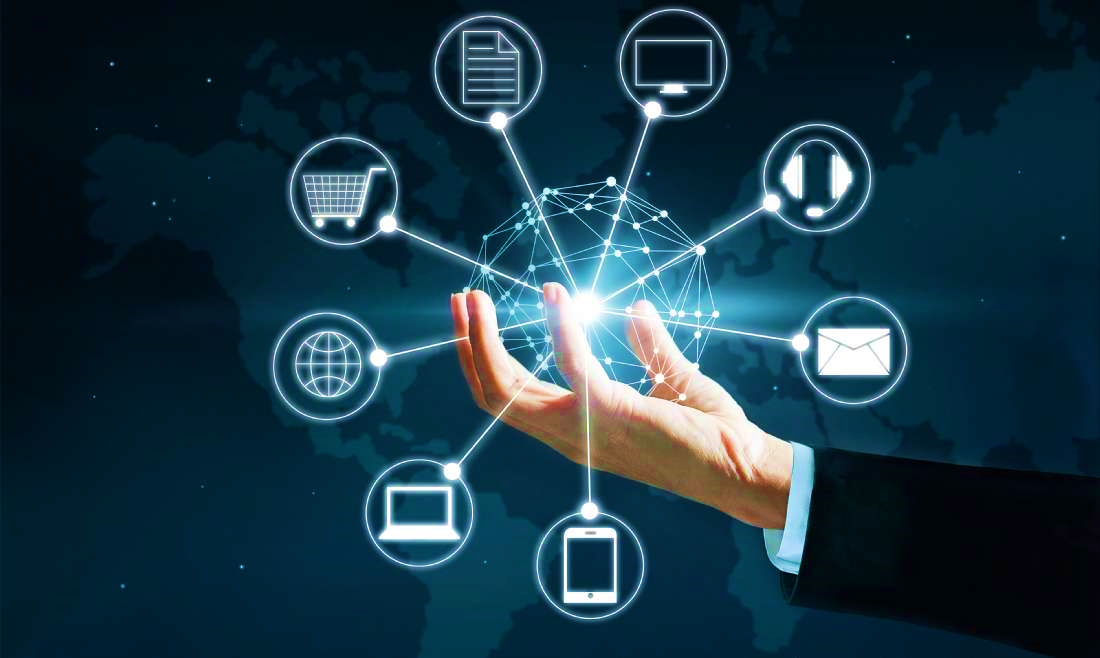 STRATEGIE VYUŽÍVÁNÍ TRANSFEROVÝCH CEN
Transfer pricing.
Velké mezinárodní firmy mají často výrobní či jiné aktivity v mnoha zemích a využívají výhod rozdílných cen vstupů (surovin, pracovní síly, energií) a rozdílné daňové zátěže.
Velká část obchodních operací se realizuje v rámci vnitrofiremního obchodu mezi mateřskou firmou a jejími dceřinými společnosti a nebo mezi dceřinými společnostmi navzájem.
Důvodem využívání transferových cen je maximalizace zisků v rámci celé firmy.
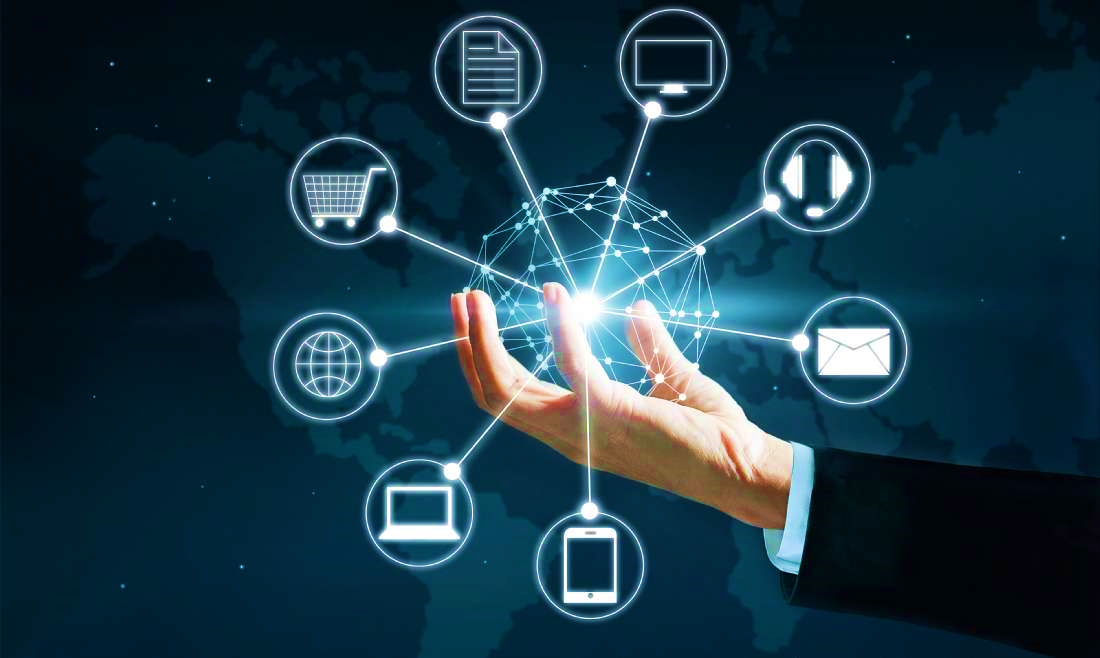 CENOVÁ POLITIKA V PRŮBĚHU ŽIVOTNÍHO CYKLU VÝROBKU
V jednotlivých fázích životního cyklu výrobku využívá firma různou cenovou politiku.
Fáze zavádění
Při zavádění výrobku na trh by se měla cenová tvorba zaměřit na dlouhodobou ziskovost.
Při zavádění se nejčastěji uplatňují dvě cenové strategie:
strategie cenového pronikání (umožňuje rychle získat významný podíl na trhu),
strategie cenového zužitkování u nových výrobků (výrobky zatím nemají konkurenci a je po nich poptávka).
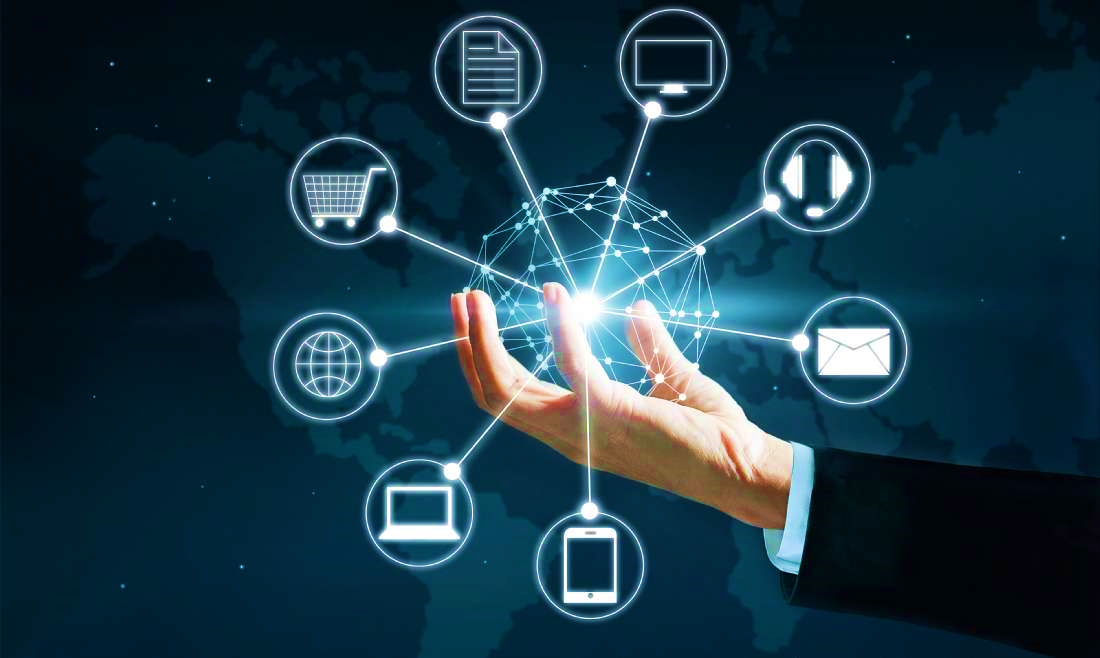 Fáze růstu
Obvykle když roste objem prodejů, není důvod snižovat cenu. 
Firma má obvykle úspory z rozsahu.
U výrobků dlouhodobé spotřeby vzniká často problém, že zákaznici budou realizovat další prodej až za několik let.
Fáze zralosti
V této fázi musí podnik svou cenovou politikou reagovat na rostovcí konkurenci.
Mizí konkurenční výhoda, konkurenti uvádějí na trh obdobné inovované produkty za nižší ceny.
Firmy hledají cesty pro udržení rentability a snaží se snížit náklady výroby.
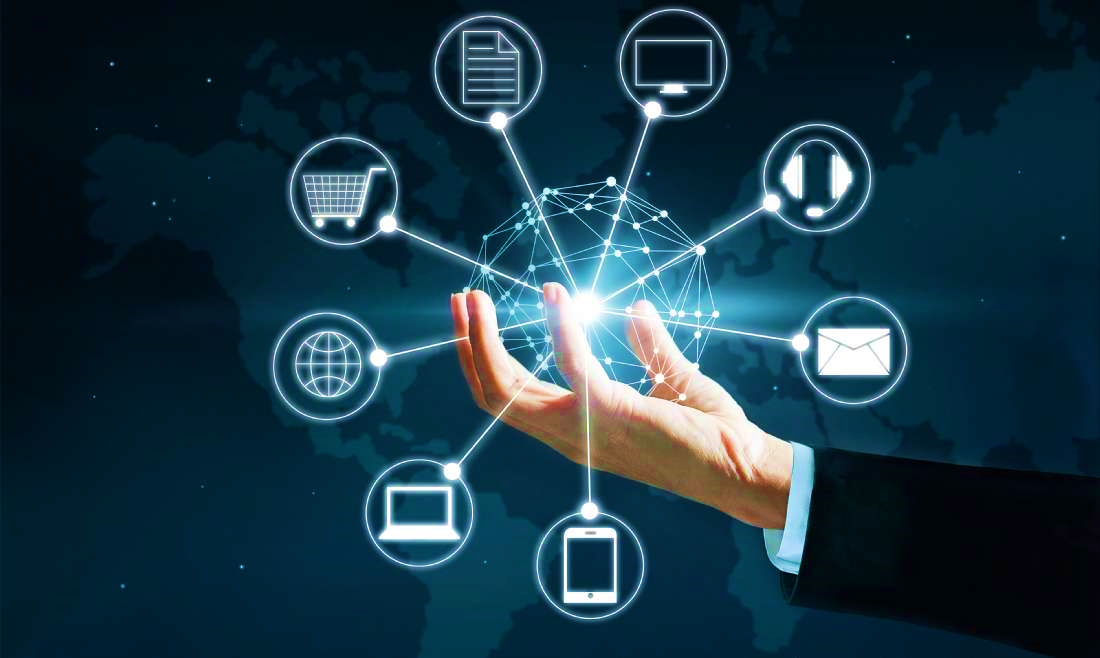 Závěrečná fáze
Firmy se snaží o minimalizaci nákladů.
K úspoře nákladů dochází díky redukci distribuční sítě minimálnímu vynaložení nákladů na komunikaci.
Většina firem používá v této fázi politiku nízkých cen a hlavními nástroji cenové politiky jsou slevy a výprodeje jejichž cílem je doprodej zásob.
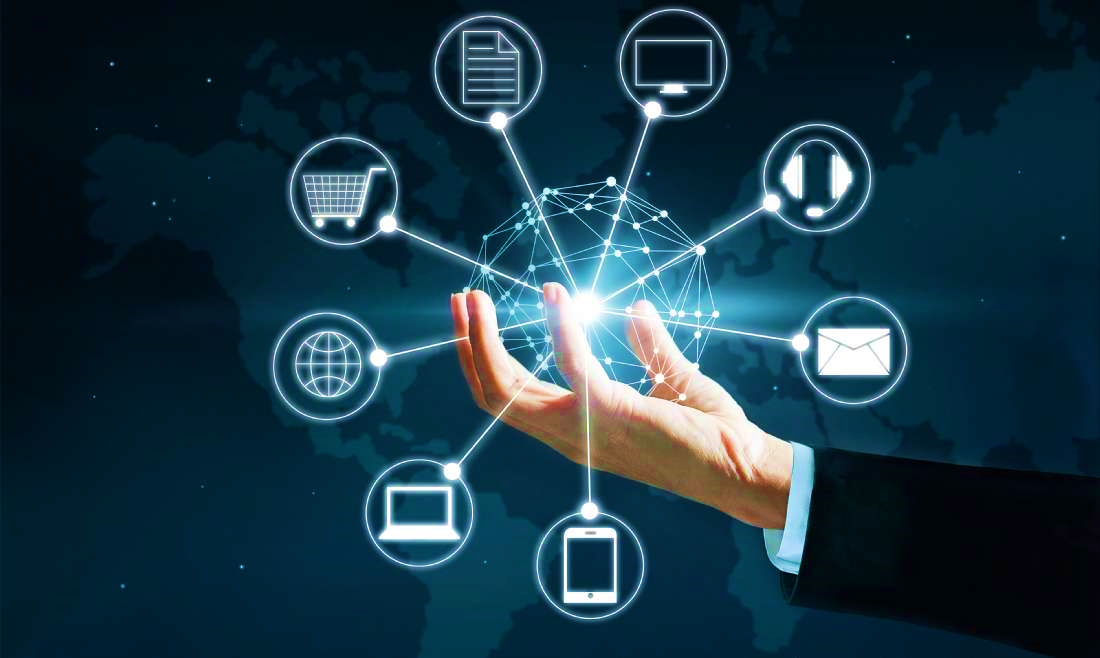 PROCES TVORBY CENY
Proces cenové tvorby ovlivňují zejména náklady, poptávka a konkurence.
Podle toho který faktor firma upřednostňuje, je možné rozlišit tři základní metodologické cenové přístupy k cenové tvorbě.
Jedná se o:
ceny nákladově orientované,
ceny poptávkově orientované,
ceny konkurenčně orientované.
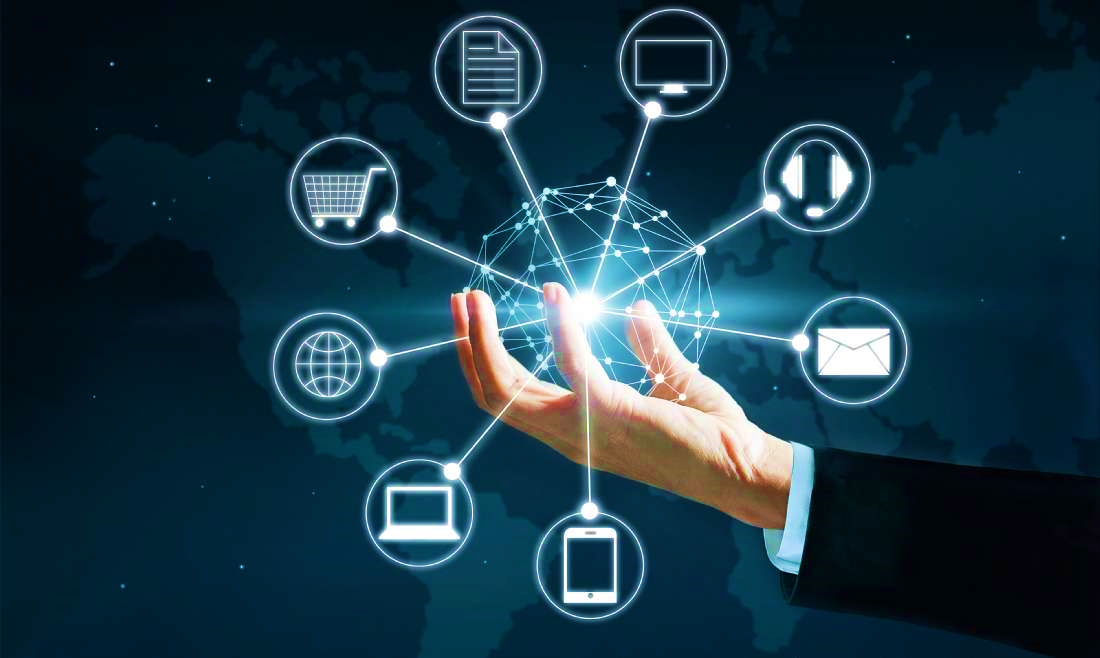 Stanovení ceny přirážkou (cost-plus pricing)
Jedná se o základní jednoduchou metodu, která spočívá v připočtení standardní ziskové přirážky k nákladům na jednotku výroby.
Výše přirážky je různá, záleží na druhu výrobků.
Stanovení ceny pomocí cílové rentability (break-even pricing)
Jedná se o nákladově orientovanou metodu.
Firma stanoví cenu tak aby byla dosažena požadovaná návratnost investovaných prostředků ve stanoveném časovém horizontu.
Stanovení ceny podle hodnoty vnímané spotřebiteli (value-percieved pricing)
- Jedná se o cenový marketingový přístup, firma se snaží nabídnout výrobek nebo službu v požadované kvalitě přesně vymezenému segmentu zákazníků za cenu, která je stanovena podle toho jak vnímají nabízenou hodnotu.
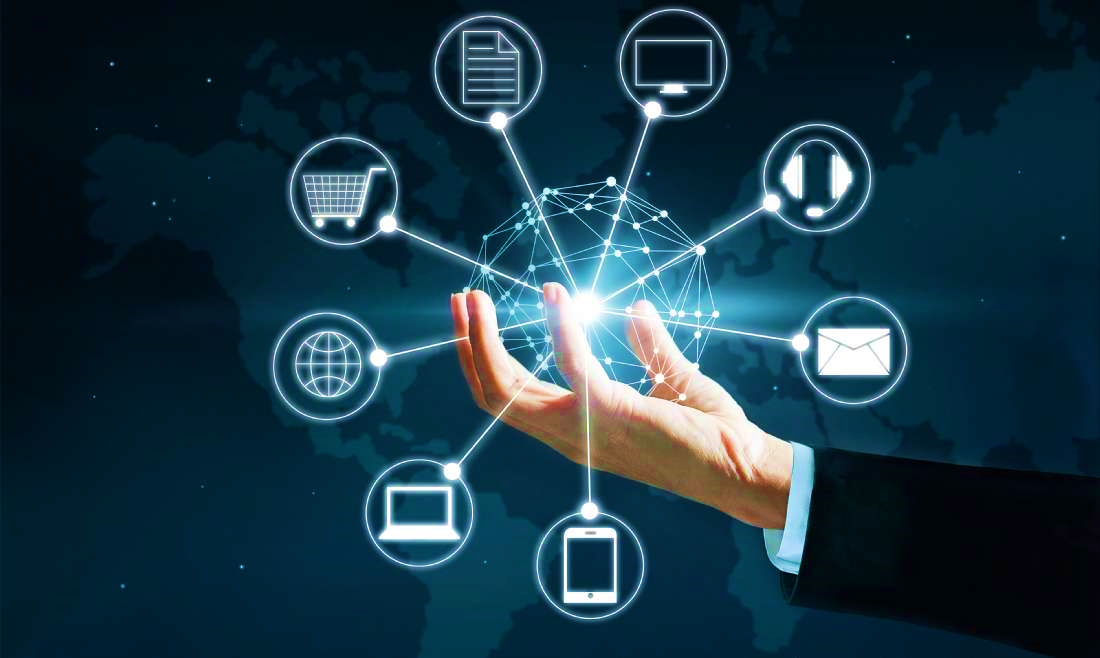 Cena jako přidaná hodnota pro zákazníka (value-added pricing)
Některé firmy využívají v současné době metodu, která spočívá se stanovení relativně nízké ceny za kvalitní výrobky.
Metoda vychází z předpokladu, že i nižší cena by měla pro spotřebitele znamenat nabídku vysoké hodnoty, která je výsledkem neustálé snahy o snižování nákladů při zachování jakosti.
Následování cen konkurence (going-rate pricing)
Při stanovování cen se firma řídí cenami konkurence a nezohledňuje vlastní přímo své vlastní náklady ani poptávku.
Určení ceny pomocí cenových nabídek (sealed-bid pricing)
Firma stanoví cenu tak, aby získala zakázku.
Metoda zohledňuje nabídky konkurence a méně bere ohled na své náklady a poptávku.
Metoda se využívá v odvětvích kde je silná konkurence (stavebnictví).
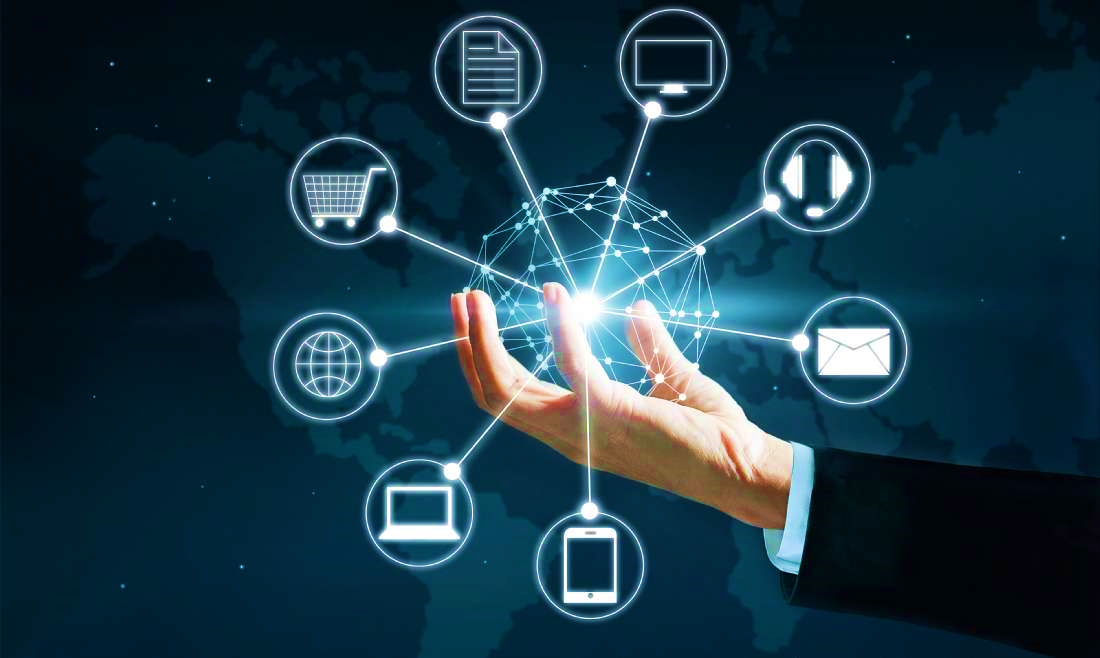 DODACÍ PODMÍNKY V MEZINÁRODNÍM OBCHODĚ
Dodací podmínky ovlivňují podstatným způsobem výši ceny v mezinárodním obchodě, protože určuje jakou část nákladů spojených s dodávkou hradí prodávající a jako hradí kupující.
Obecně platí, že čím delší je dodací podmínka, tj. čím větší je část nákladů oběhu hradí prodávající, tím vyšší cenu může docílit.
Dodací podmínky určují povinnosti kupujícího a prodávajícího, které souvisí s dodávkou a převzetím zboží.
Dodací podmínky určují:
způsob předání zboží,
místo předání zboží,
okamžik předání zboží,
přechod výloh a rizik z prodávajícího na kupujícího.
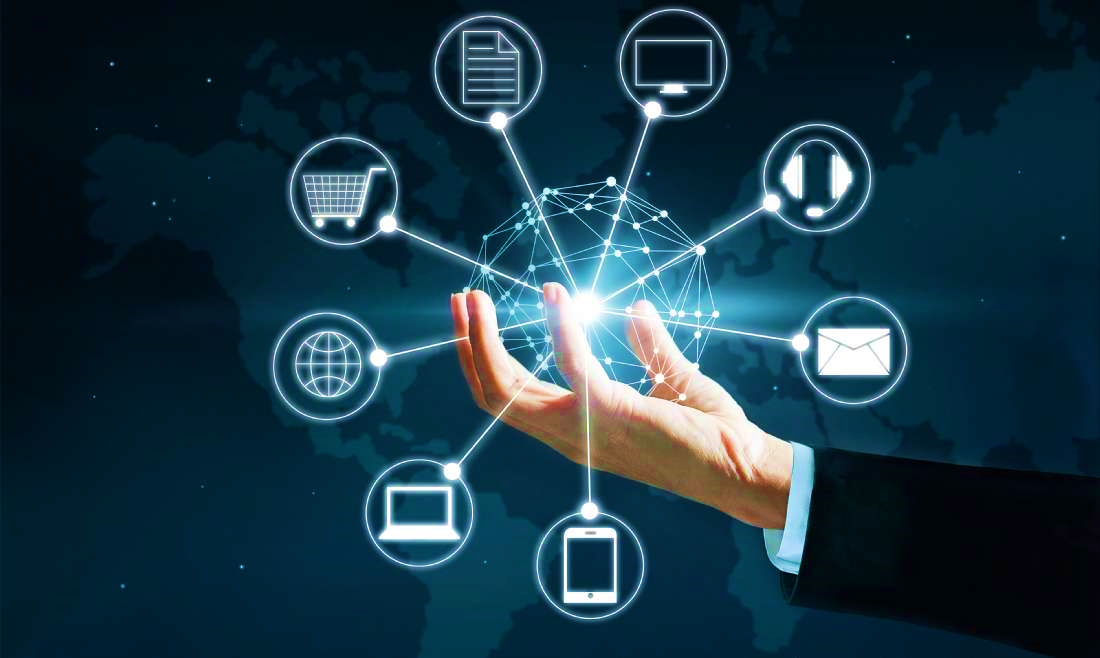 V mezinárodním obchodu mají význam pravidla vydané Mezinárodní obchodní komorou v Paříži, jedná se o podmínky INCOTERMS (International Commercial Terms).
Jedná se o 11 doložek řazených do dvou skupin podle způsobu přepravy.
Pro všechny druhy přepravy je možné použít 7 doložek.
Pro námořní a vnitrozemskou vodní dopravu jsou určeny čtyři doložky.
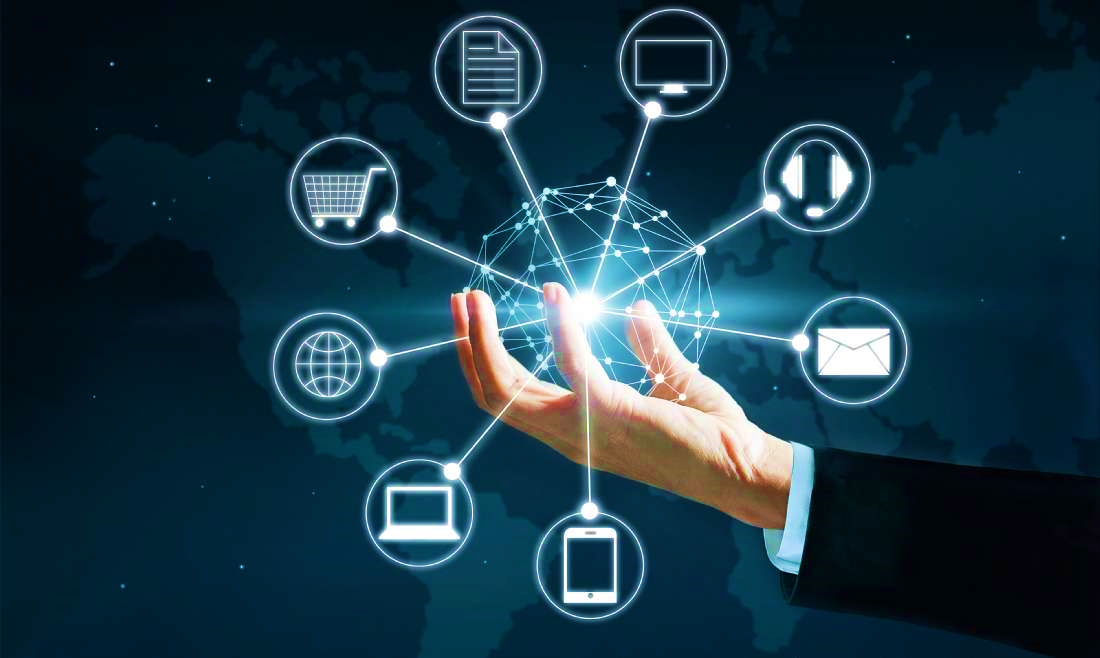 PLATEBNÍ PODMÍNKY V MEZINÁRODNÍM OBCHODĚ
Nabízené platební podmínky mohou být jedním z faktorů, který ovlivní výběr dodavatele a do značné míry i rizikovost mezinárodních podnikatelských aktivit.
Platební podmínky určují:
místo úhrady,
dobu úhradu,
způsob úhrady kupní ceny kupujícím.
Místo úhrady bývá stanoveno uvedením banky, u které má být placeno ale může být sjednáno i nepřímo např. určením místa předání.
Dobu úhrady rozeznáváme:
placení před dodáním zboží,
placení při dodání zboží,
placení po dodání zboží.